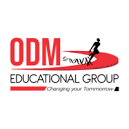 ODM PUBLIC SCHOOL
SESSION :07
CLASS :II
SUBJECT : ODIA
CHAPTER NUMBER: 14
CHAPTER NAME : ମନ ବଦଳିଲା   
SUBTOPIC : ସଂଖ୍ୟା ଲିଖନ , ଅଭ୍ୟାସ-୪(ସମୂହ ଆଲୋଚନା)
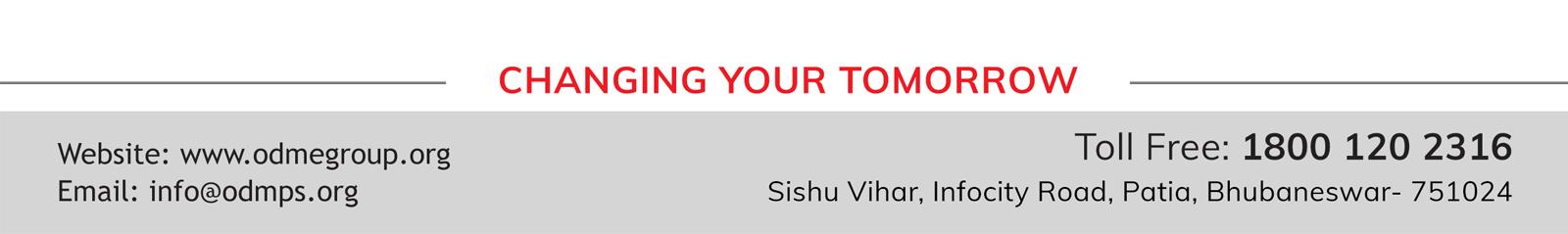 ଅଧ୍ୟୟନର ଉଦ୍ଦେଶ୍ୟ ;- ପିଲାମାନେ ୧ ଠାରୁ ୧୦ ପର୍ଯ୍ୟନ୍ତ ସଂଖ୍ୟା  ଲିଖନ ଓ ଗଣନା ଜାଣିବେ
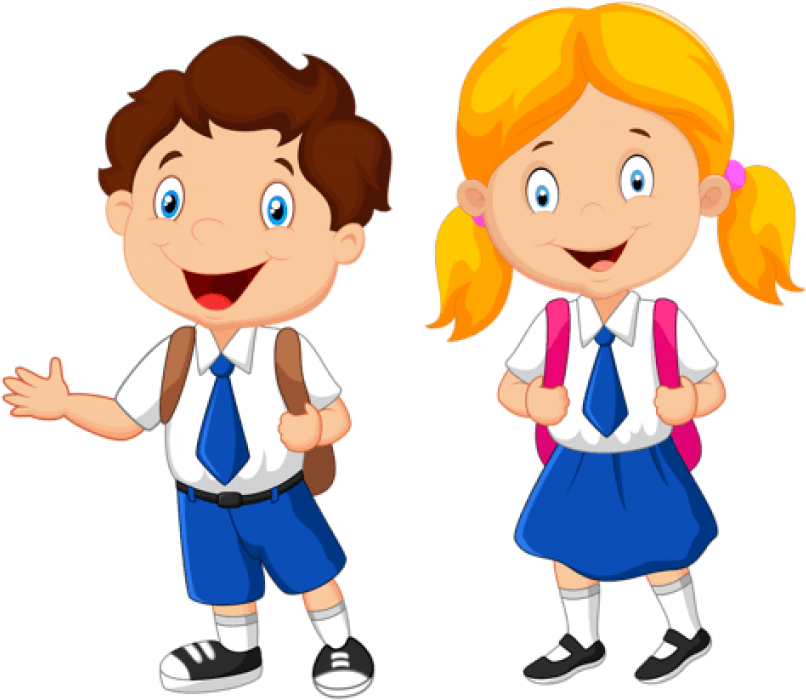 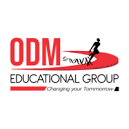 ସଂଖ୍ୟା ଲିଖନ ଓ ଗଣନା
୧
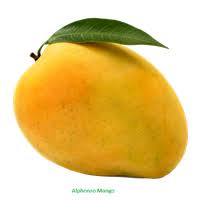 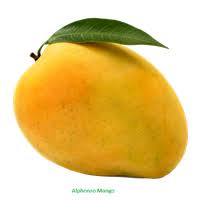 ୨
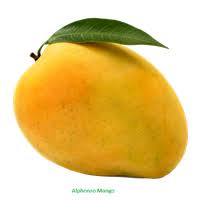 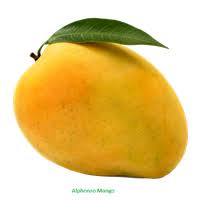 ୩
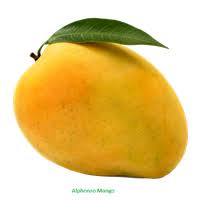 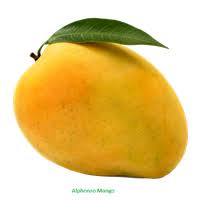 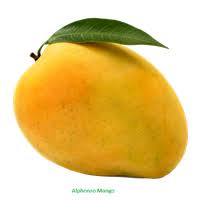 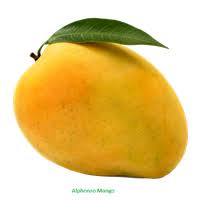 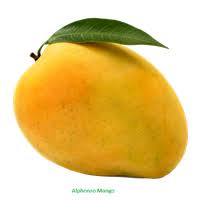 ୪
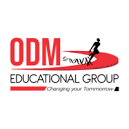 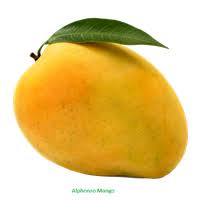 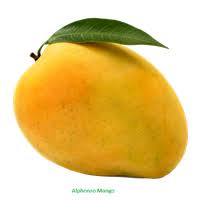 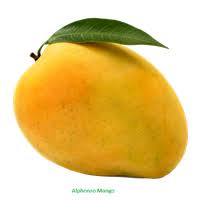 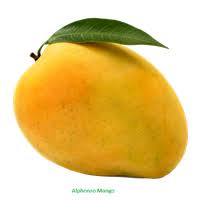 ୫
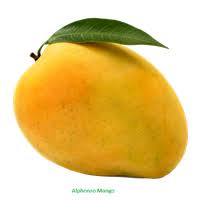 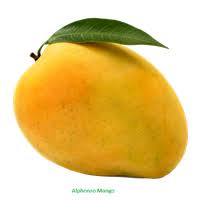 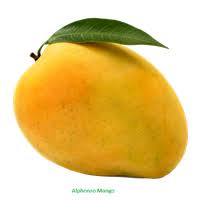 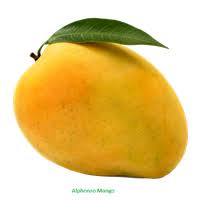 ୬
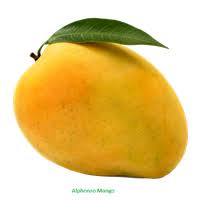 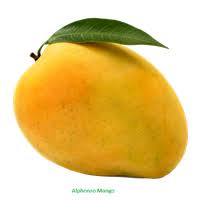 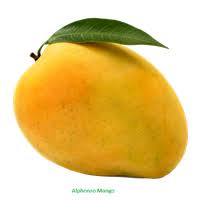 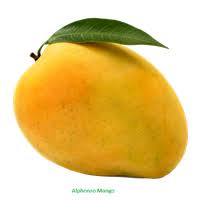 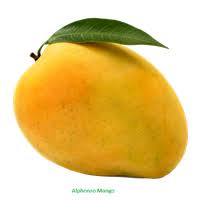 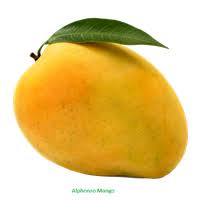 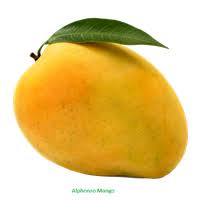 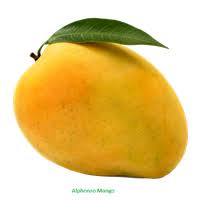 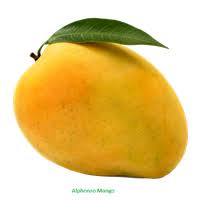 ୭
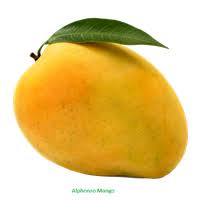 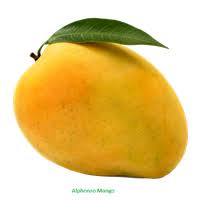 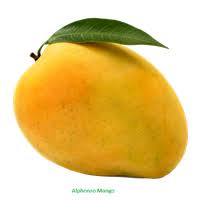 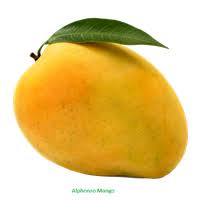 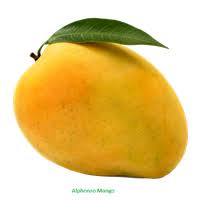 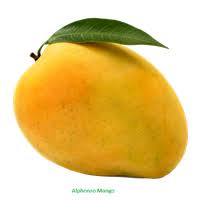 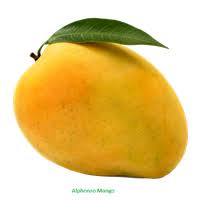 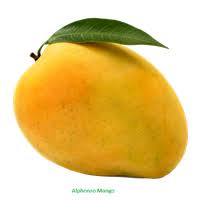 ୮
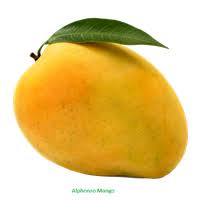 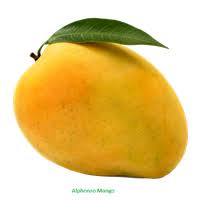 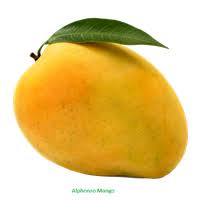 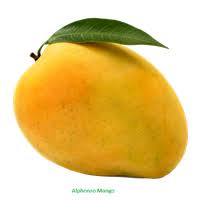 ୯
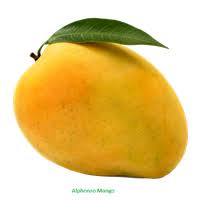 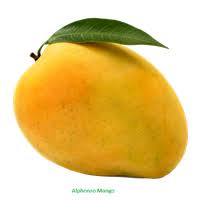 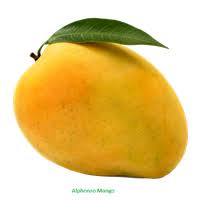 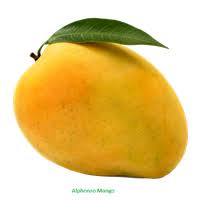 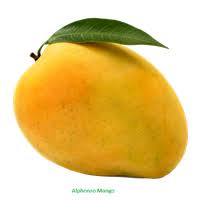 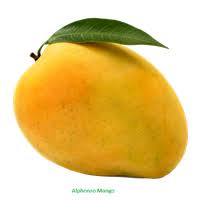 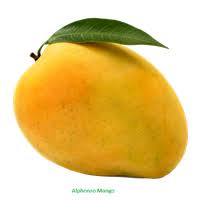 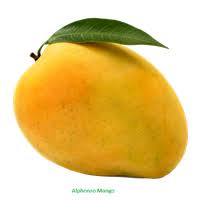 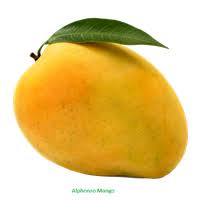 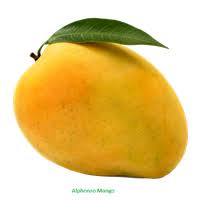 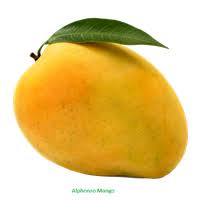 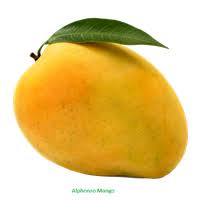 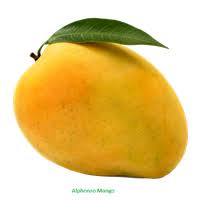 ୧୦
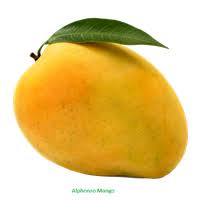 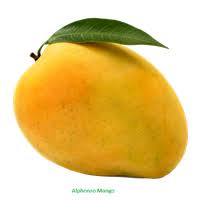 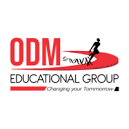 ୧               ଏକ
୨               ଦୁଇ
୩               ତିନି
୪               ଚାରି
୫               ପାଞ୍ଚ
୬               ଛଅ
୭               ସାତ
୮               ଆଠ
୯               ନଅ
୧୦             ଦଶ
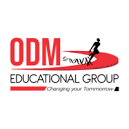 ଗଣନା କରି କୁହ
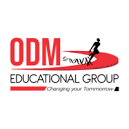 ଅଭ୍ୟାସ -୪ (ସମୂହ ଆଲୋଚନା)ବଣ ନଥିଲେ ଆମର କଅଣ ଅସୁବିଧା ହୁଅନ୍ତା ?ତୁମ ଘର ପାଖରେ କି କି ଫୁଲ ଫଳ ଗଛ ଅଛି ?
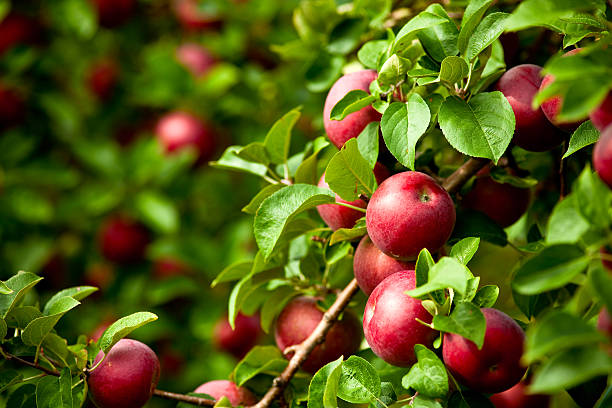 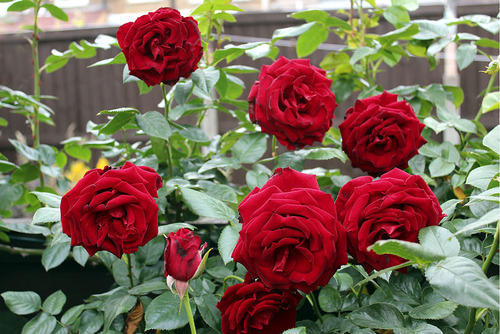 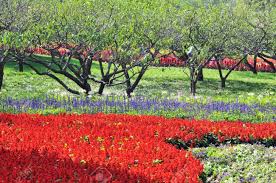 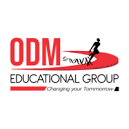 ଗୃହକର୍ମ
ସଂଖ୍ୟା ଲିଖନ  ଅଭ୍ୟାସ କର
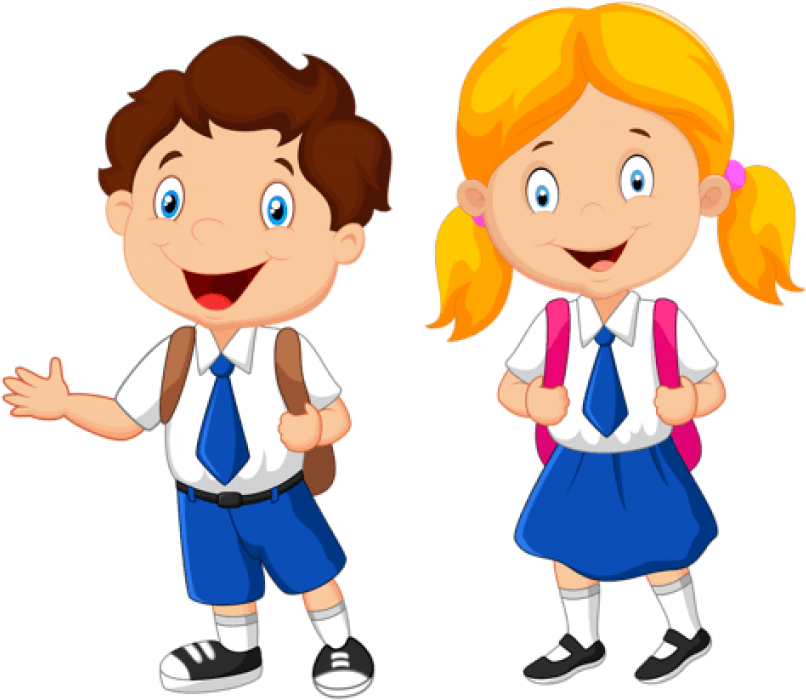 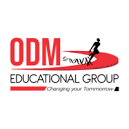 ଲବ୍ଧ ଜ୍ଞାନର ଫଳାଫଳ ପିଲାମାନଙ୍କର ସଂଖ୍ୟା ଲିଖନ ଓ ଗଣନା ଶୈଳୀର ଅଭିବୃଦ୍ଧି ଘଟିବ |
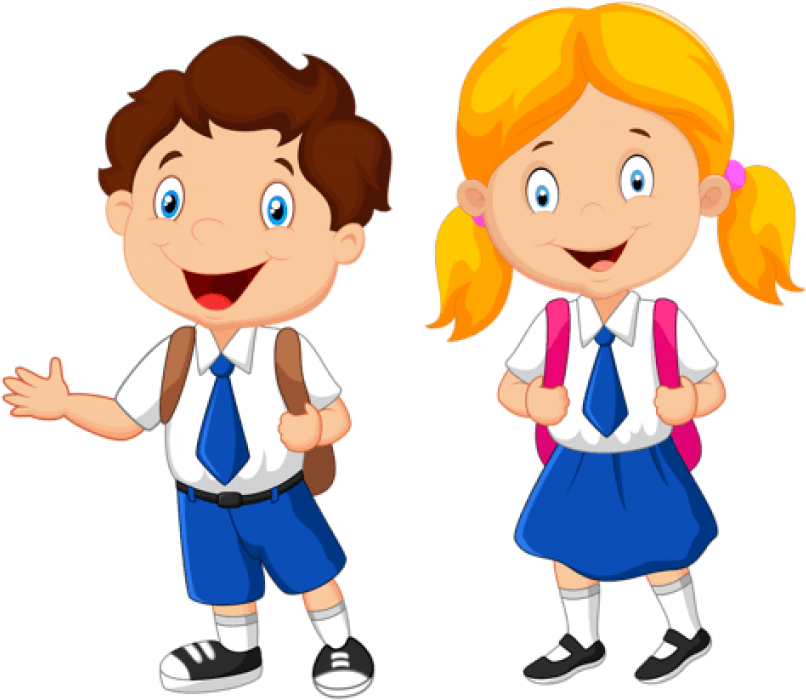 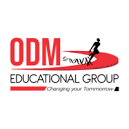 THANKING YOU
ODM EDUCATIONAL GROUP
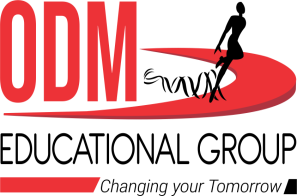